Unsere Schule
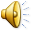 10. Grundschule Alexandroupolis
Unsere Schule liegt im Zentrum der Stadt
Sie hat 250 Schüler,12 Klassen und ungefähr 35 Lehrer
Das ist unser Schulhof
Hier spielen wir Basketball oder sitzen und quatschen.
Und das ist unser kleiner Fußballplatz
Jetzt gehen wir rein. Links ist unsere Aula und hinten ist unsere Kantine.
Unsere Recycling Ecke
Wie gesagt, unsere Aula.
Das Lehrerzimmer. Hier sitzen die Lehrer und korrigieren oder sprechen miteinander
Und das ist unsere Klasse
Wir sind 27 Schüler im Deutschunterricht.
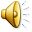 Da sitzen alle unser Lehrer
Wir lieben unsere Schule sehr !!!